沙漠之旅
敬畏自然
为感谢全体员工的努力工作，丰富员工文化生活，加强公司团队凝聚力，我公司组织了沙漠旅行。通过这次旅行，让我们领略到了大自然的奇迹，惊叹沙漠的神奇与顽强的生命力，还突出了了公司对员工的关怀，也增进了员工对公司的感情。
      这是一场情感的互动，是公司与员工、员工与员工、员工与大自然之间一次热烈的拥抱，在拥抱中彼此感受爱与温暖，让我们共创美好明天。
一望无际的沙漠
SIMPLICITY
IS THE NATURE
OF GREAT
SOULS
充斥着寂静与广阔
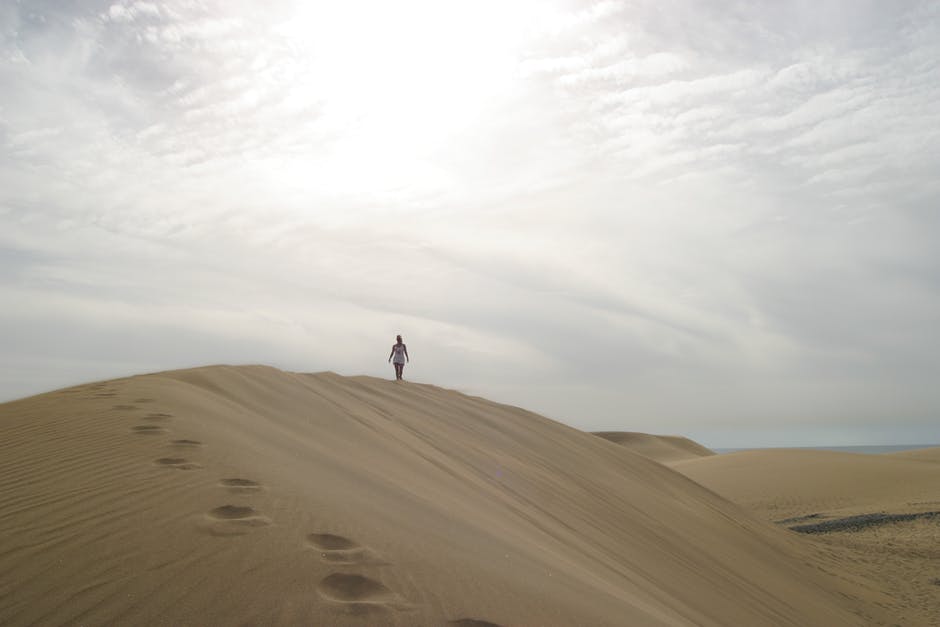 寂静
无边的寂静
沉寂
没有
尽头
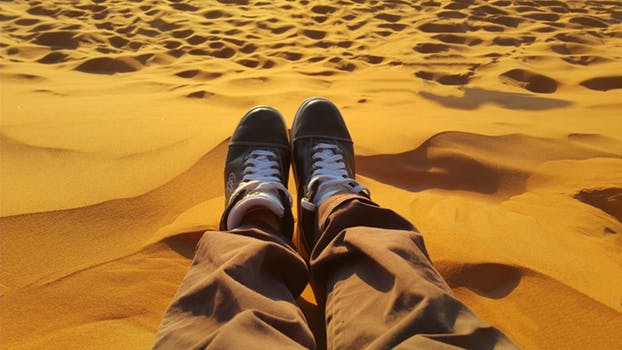 疲倦
但当夜晚降临
居然如此
美丽
这时候不必多说什么，只有静静的看着，惊叹，仿佛所有的疲倦都是值得的。
BOOK
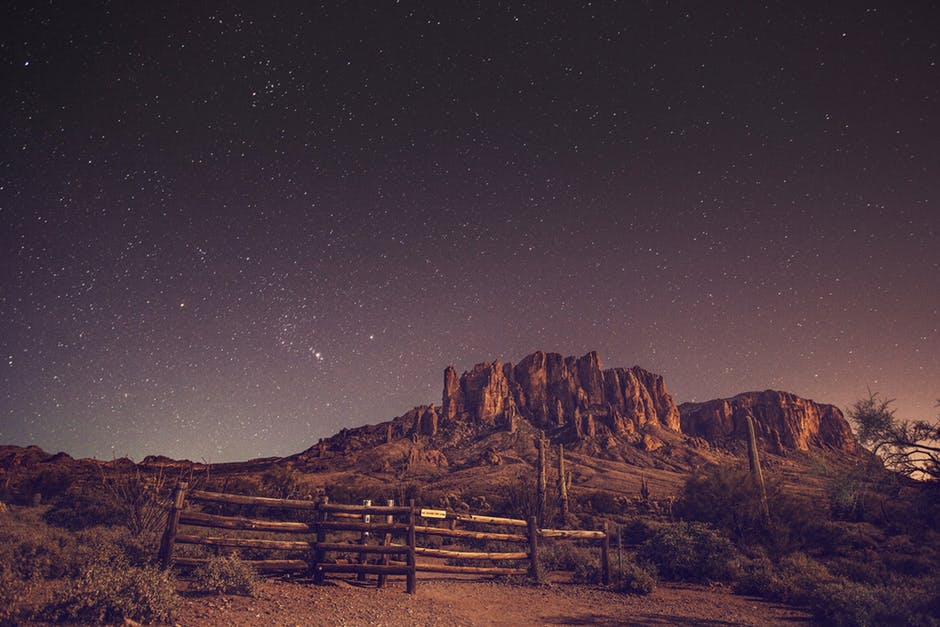 惊叹
沙漠的的面貌真是令人惊艳与叹服
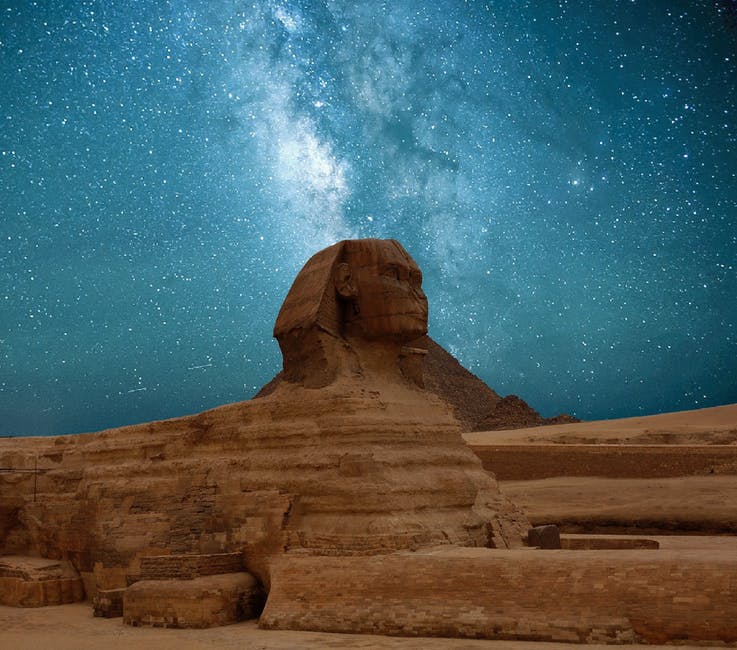 NIGHT
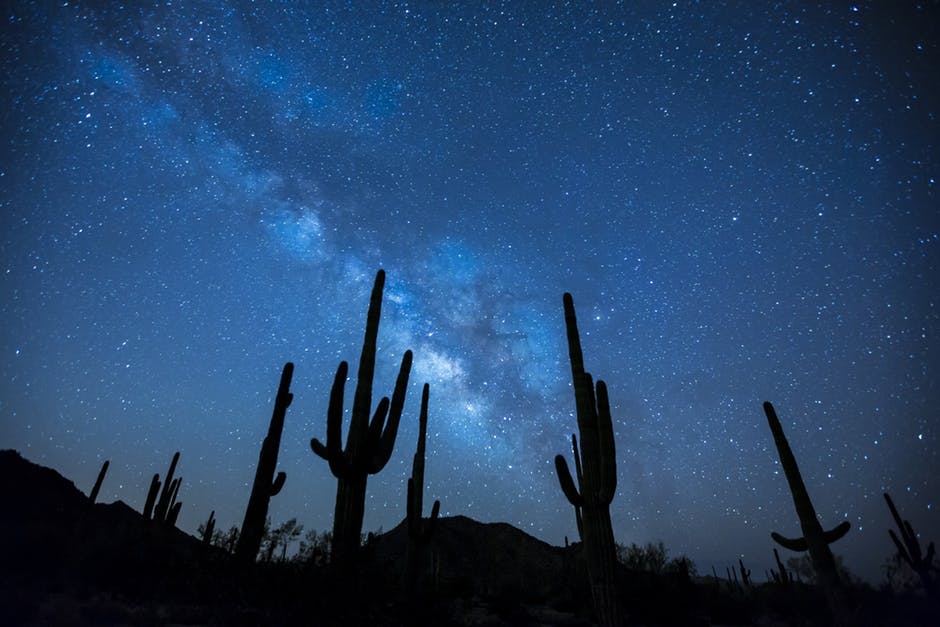 万籁寂静的深夜
还有令人心旷神怡的绿色植物
植物
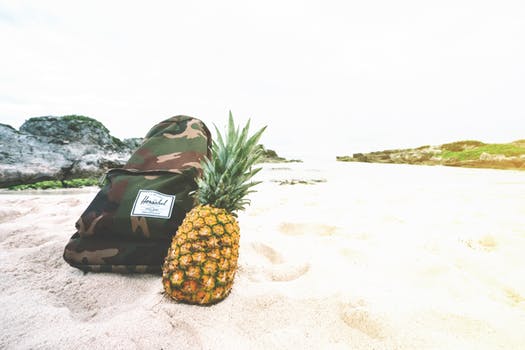 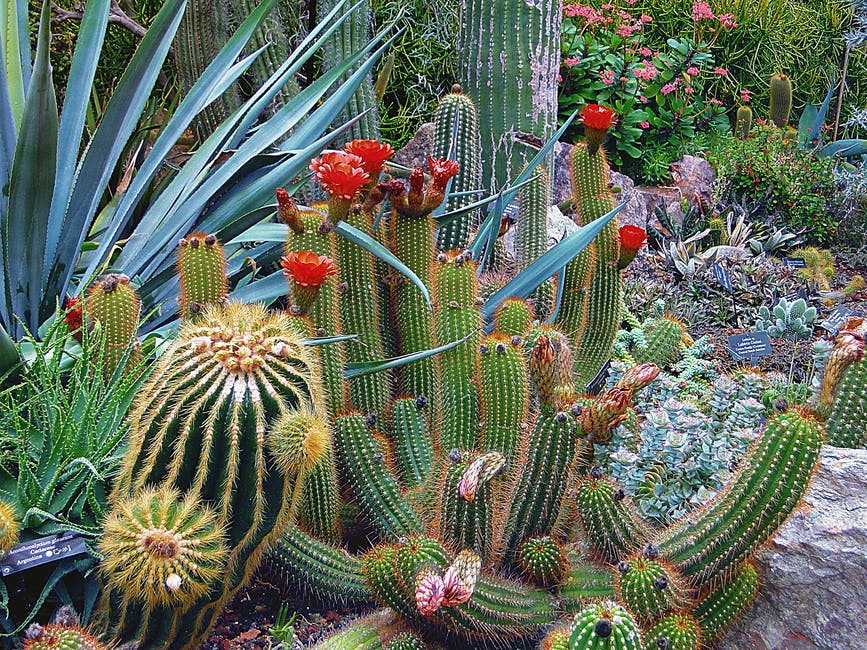 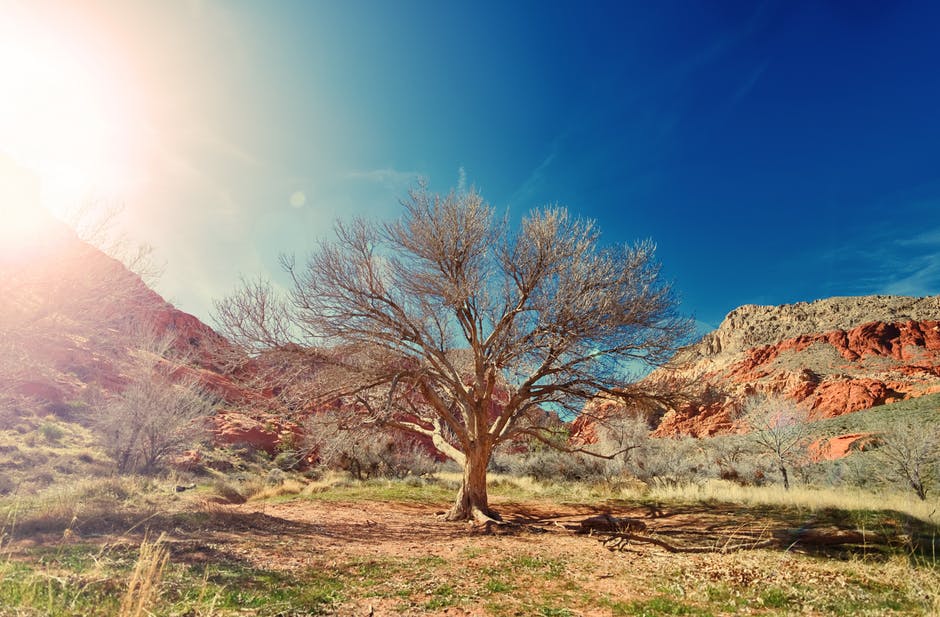 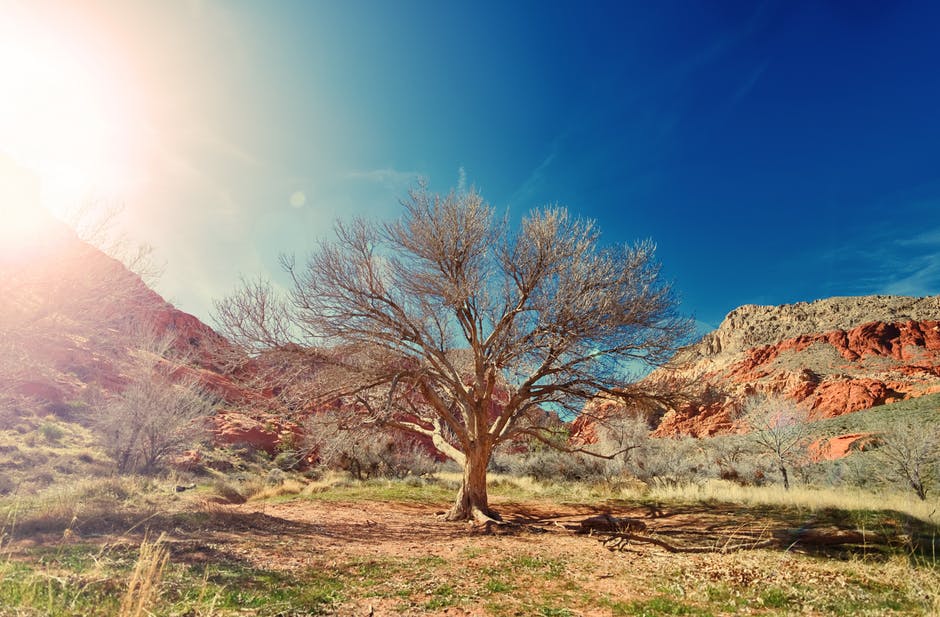 当
地
跟当地人打招呼
漫天的热情
动
物
生命不息
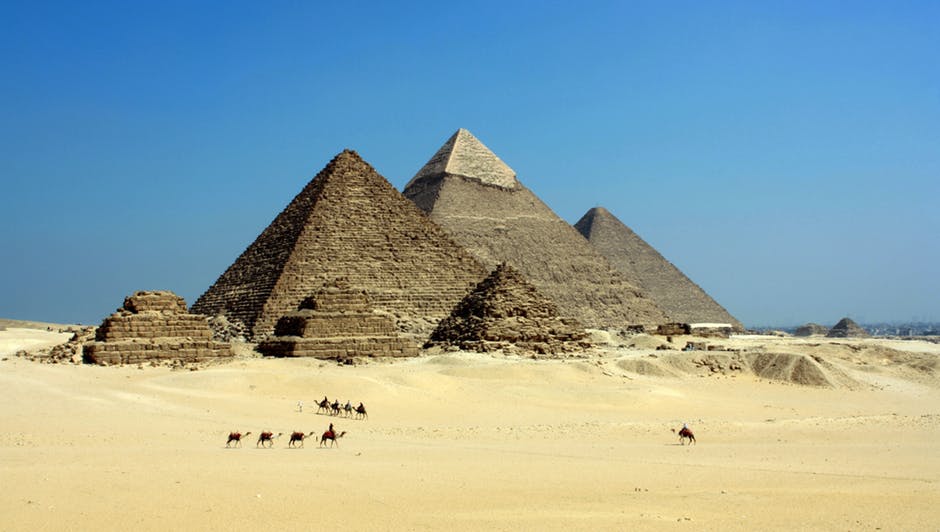 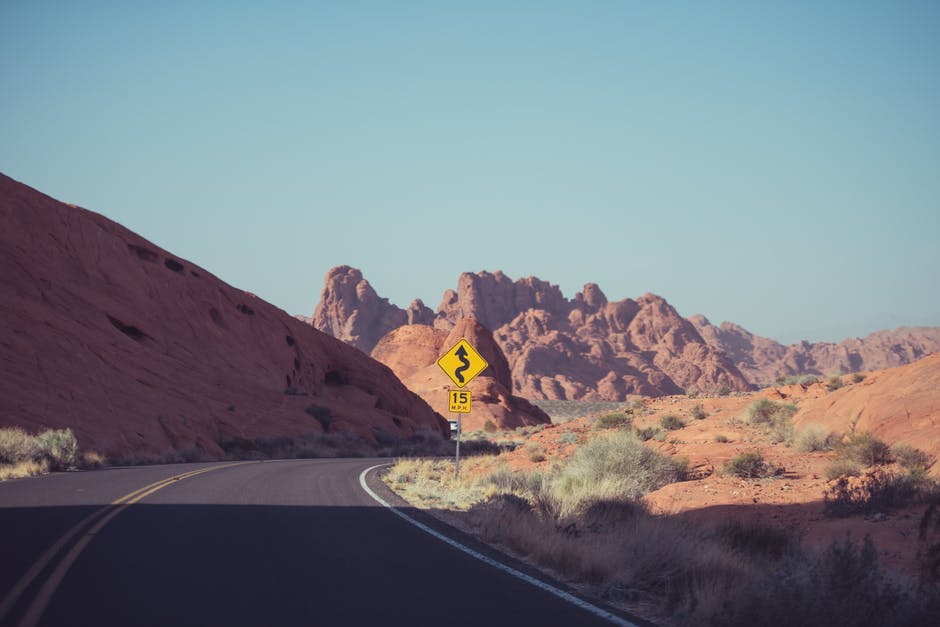 回
程